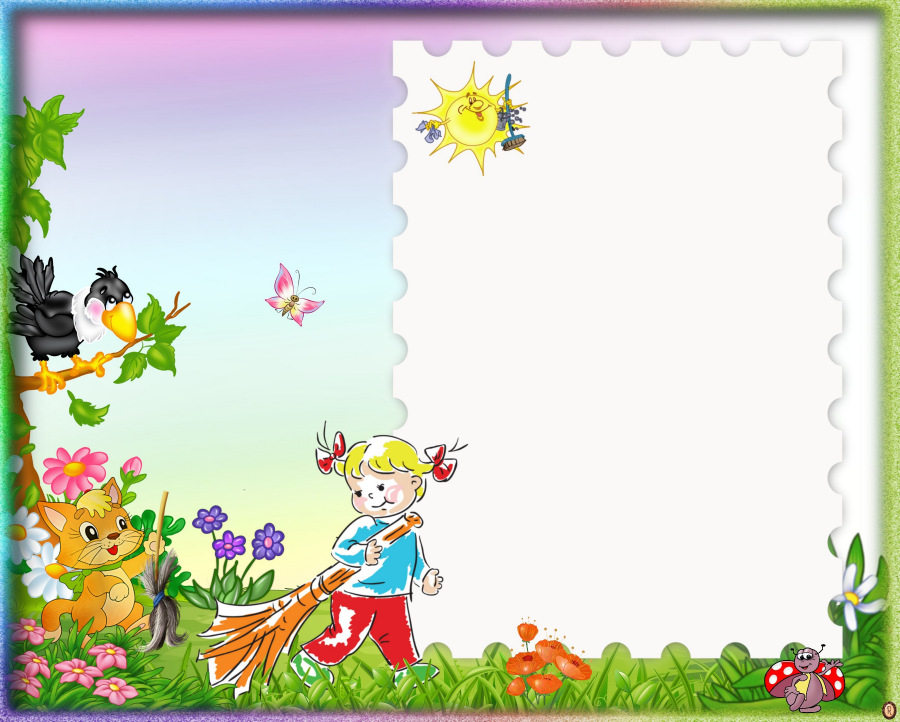 Муниципальное бюджетное дошкольное образовательное учреждение
«Детский сад №4 «Ласточка»  города  Армянска Республики Крым
«Речевое развитие детей дошкольного возраста посредством обучающих и развивающих 
игр»


Подготовила:
    воспитатель    Мирошниченко С.И.
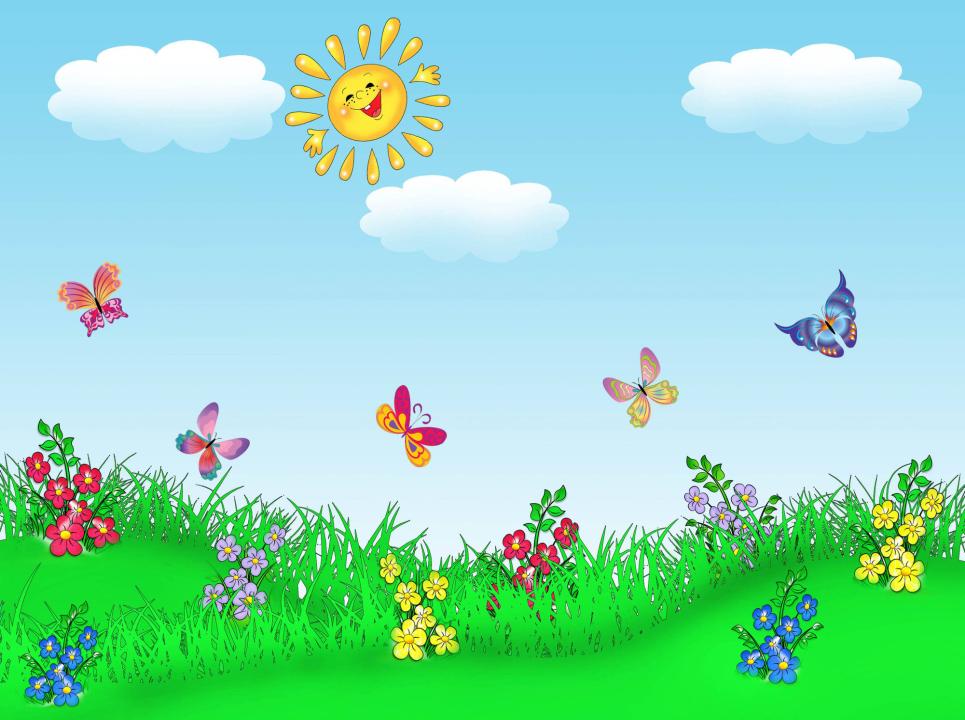 «Речь – удивительно сильное средство, 
но нужно иметь много ума, чтобы пользоваться им.»
			                (Гегель)
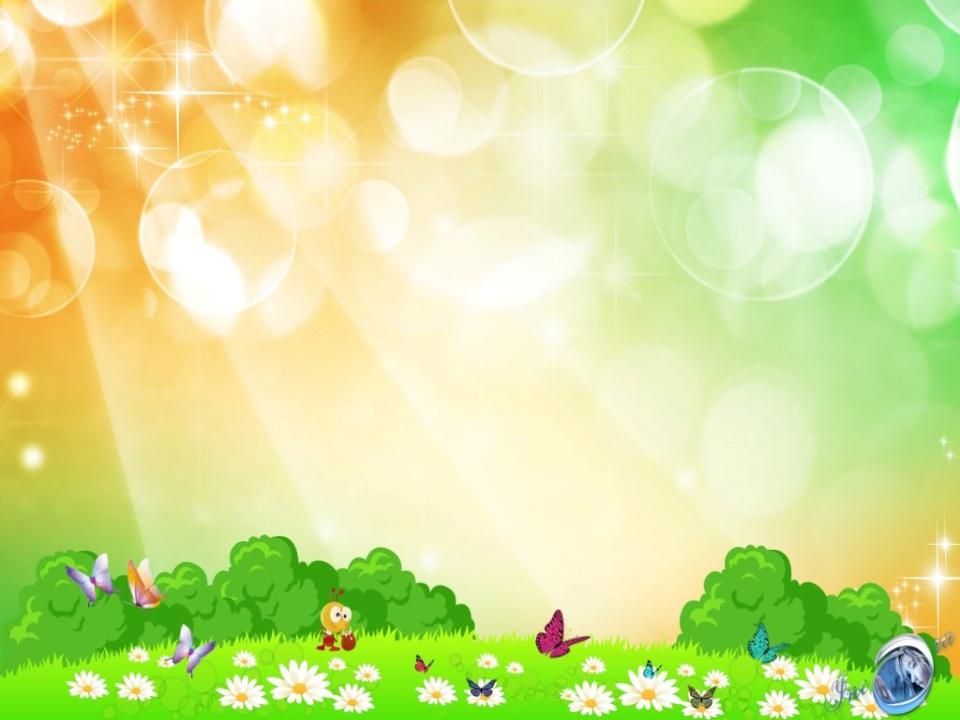 Речь человека – это его визитная карточка.


Недаром Сократ сказал: «Заговори, чтоб я тебя узнал! Мы предлагаем сказать «Да!» правильной  русской речи! А для этого нужно начать с себя!!! »
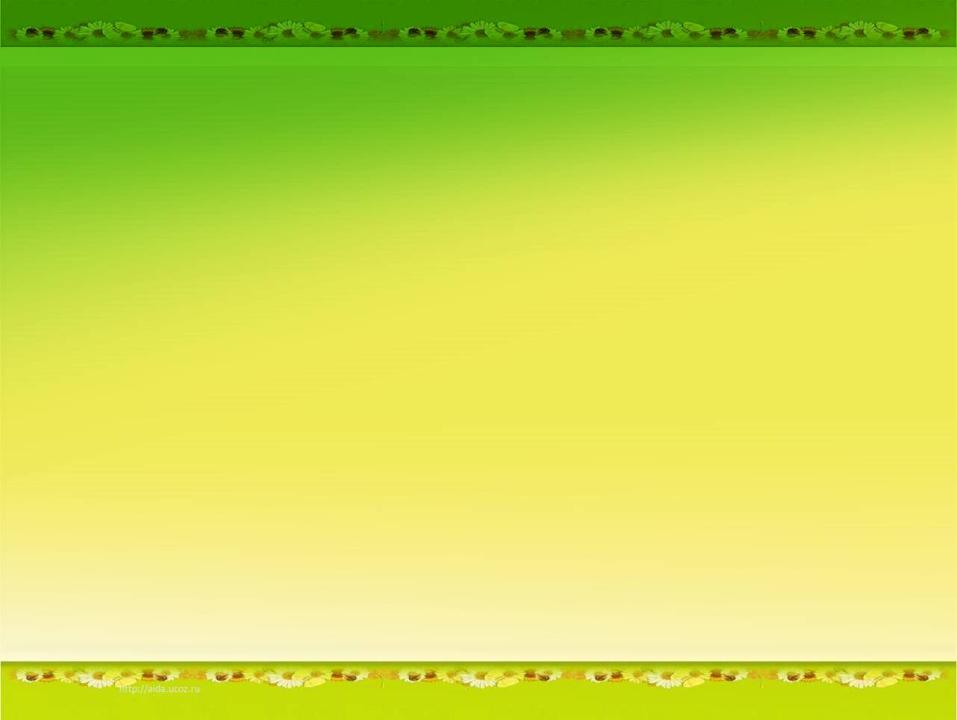 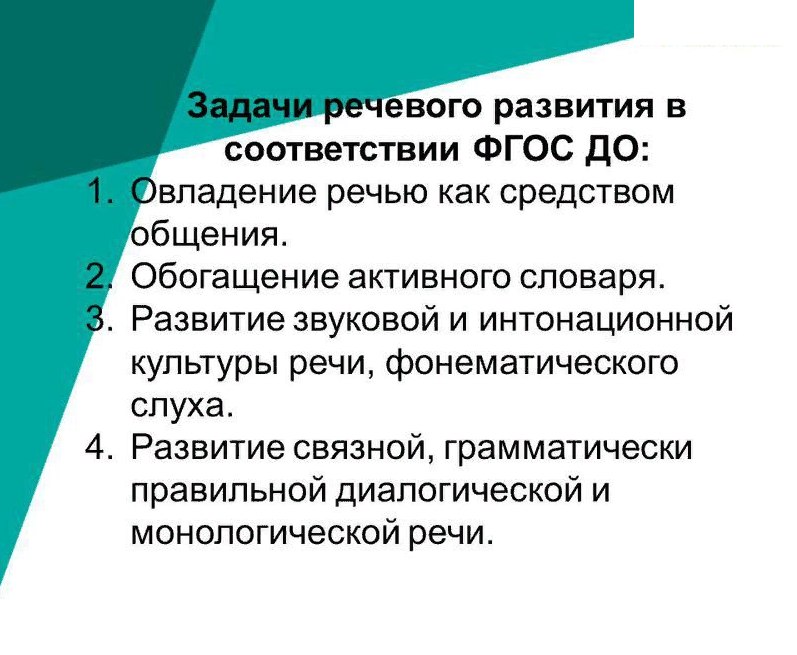 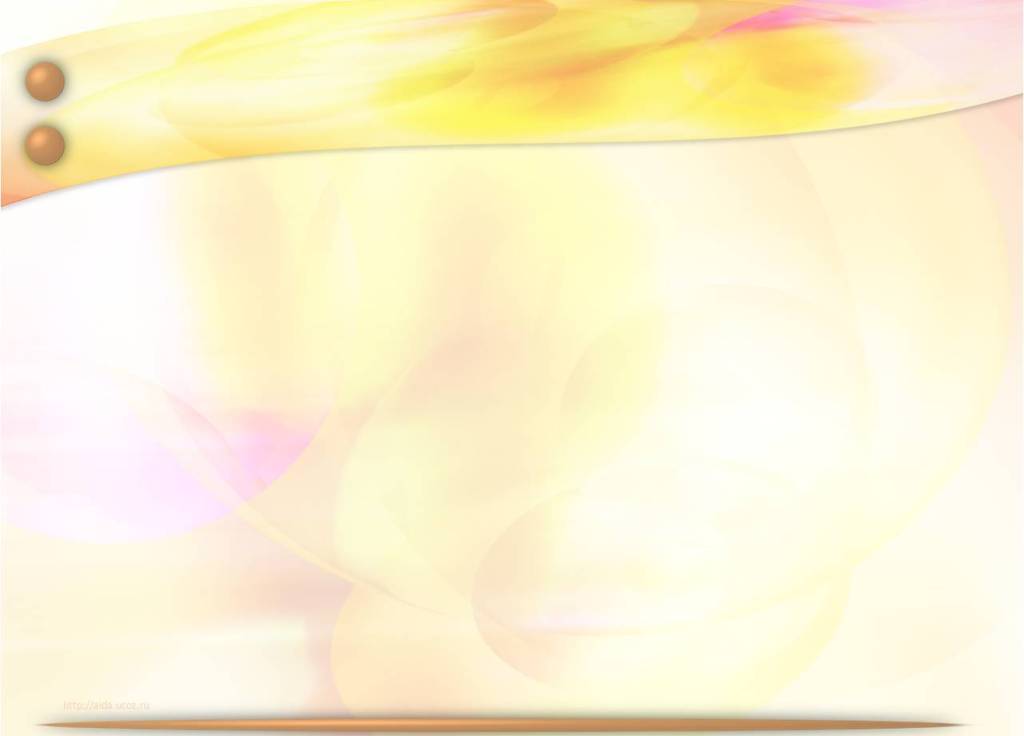 Виды  работы  с детьми:
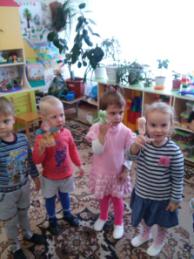 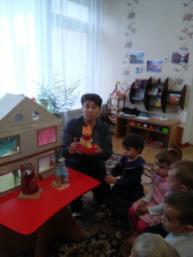 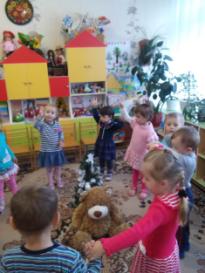 Пальчиковый театр
Подвижная игра
Настольный театр
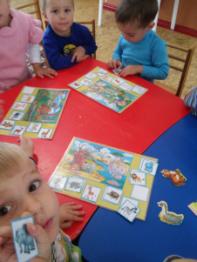 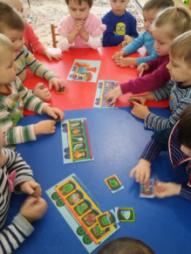 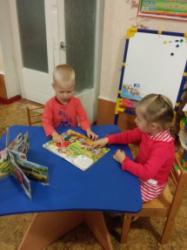 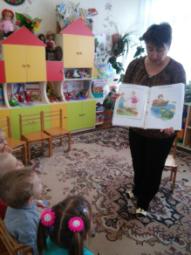 Настольная игра
Дидактическая игра
Чтение художественной литературы, пересказ
Рассматривание картин, беседа
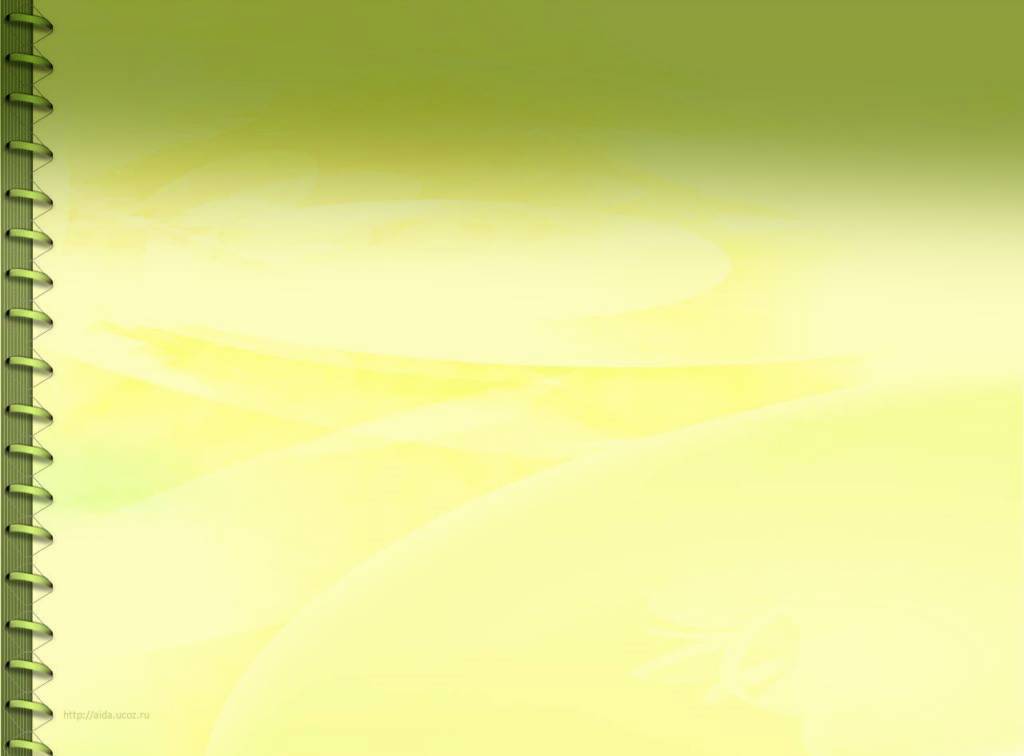 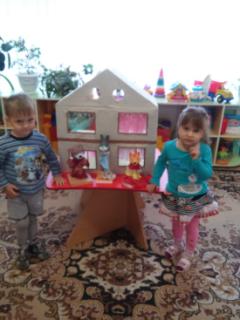 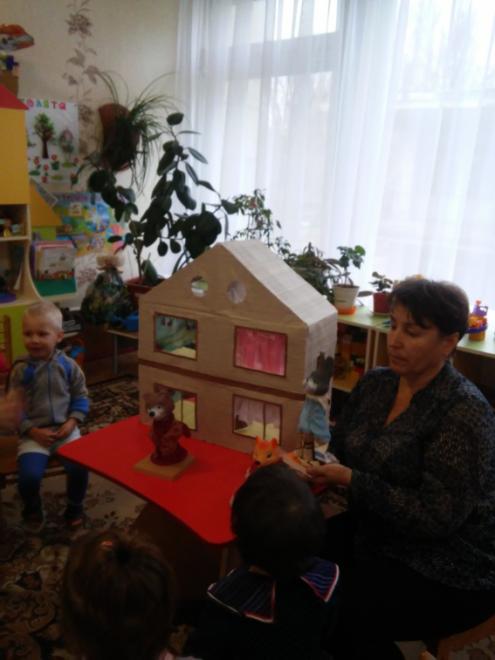 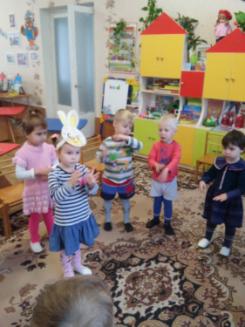 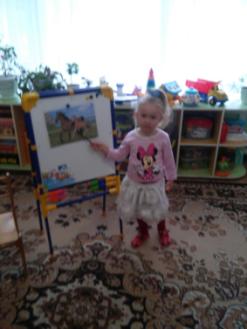 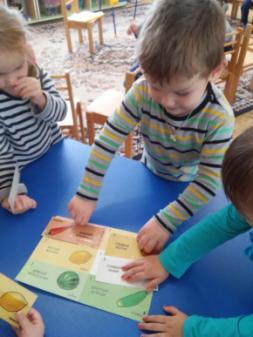 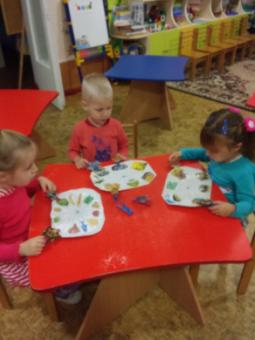 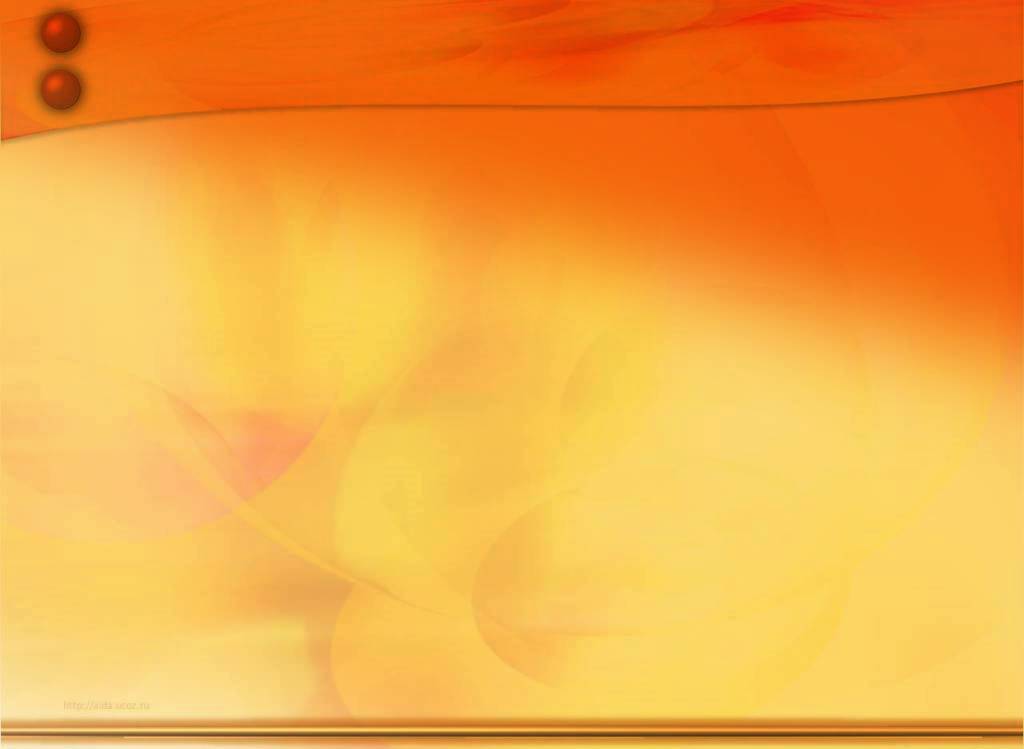 РАЗВИТИЕ МЕЛКОЙ МОТОРИКИ
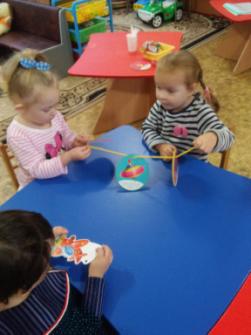 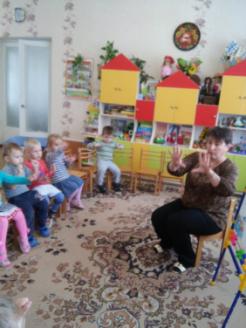 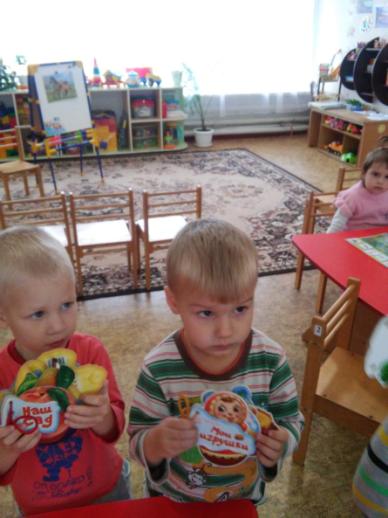 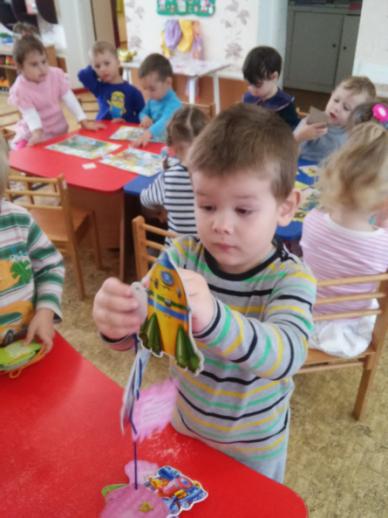 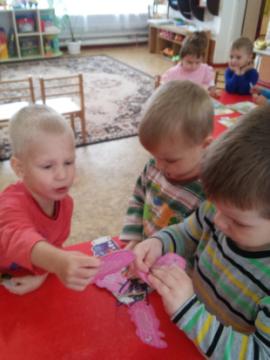 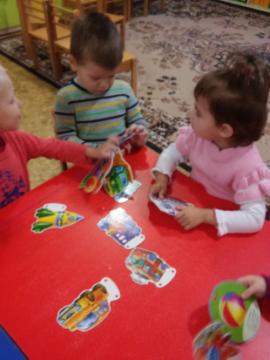 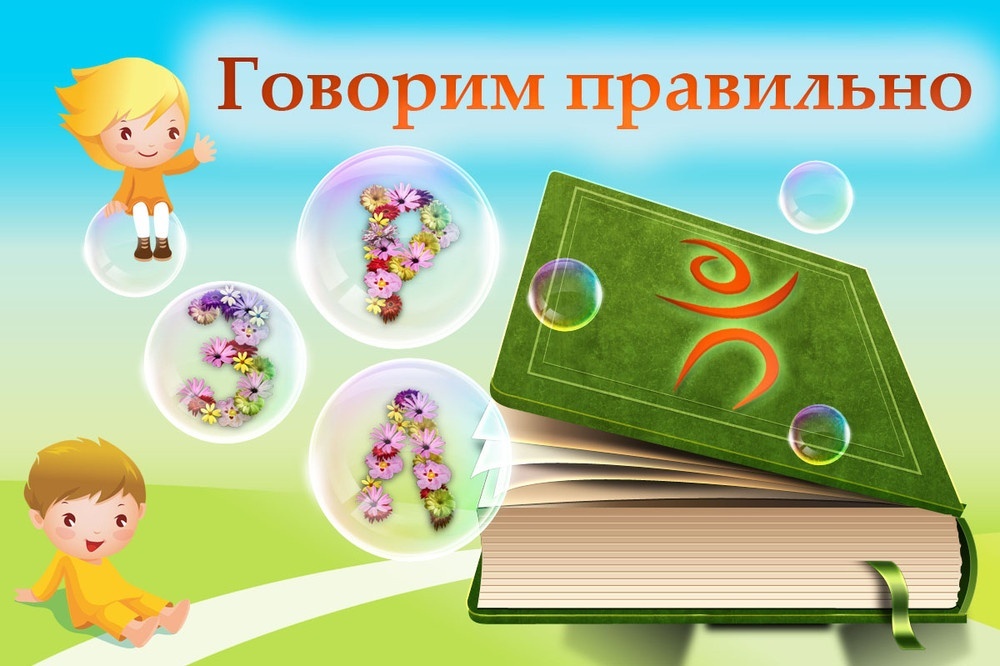 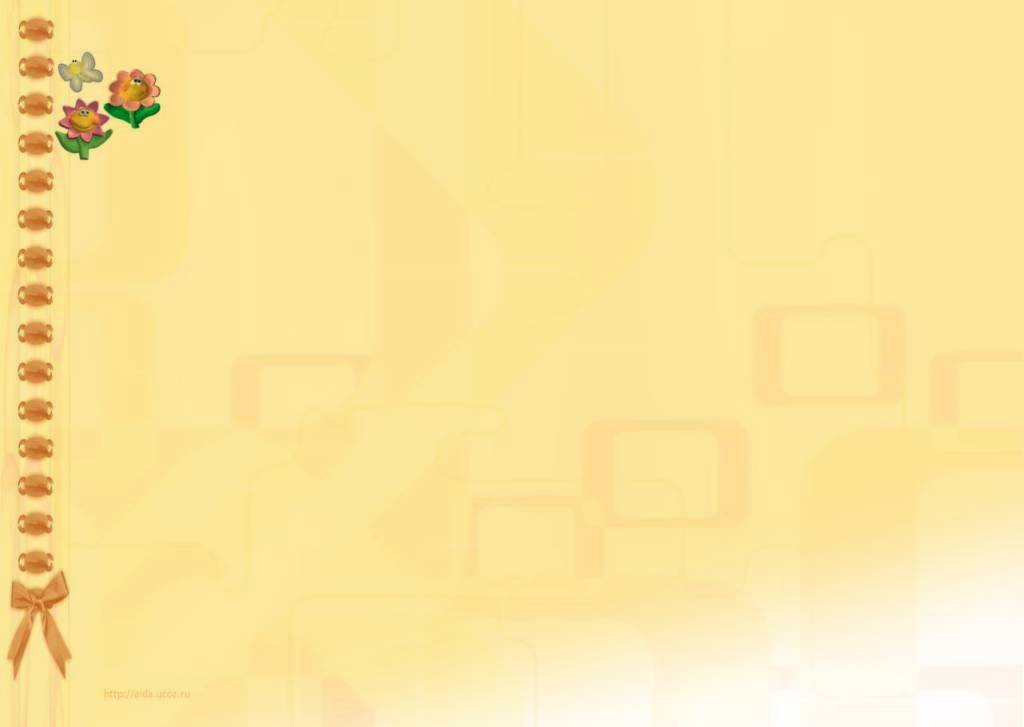 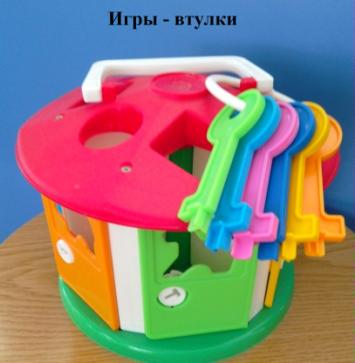 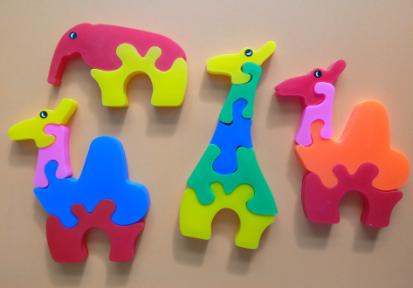 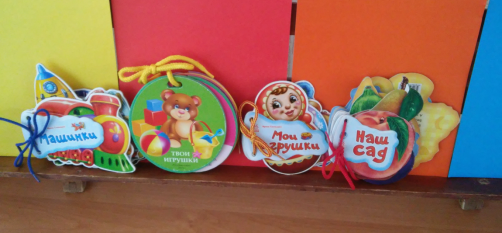 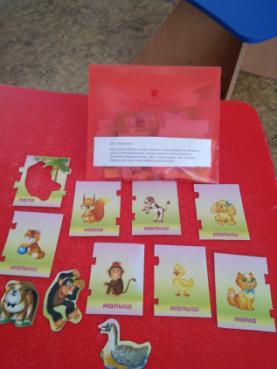 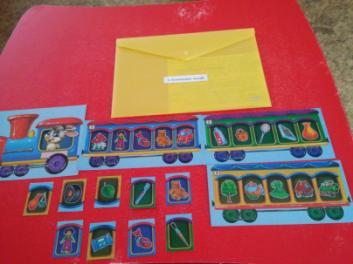 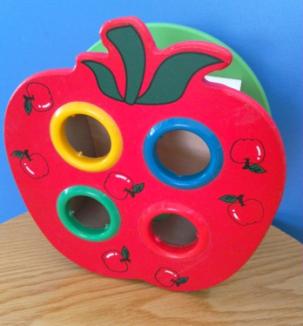 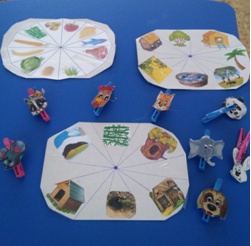 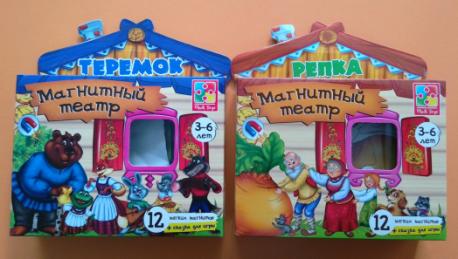 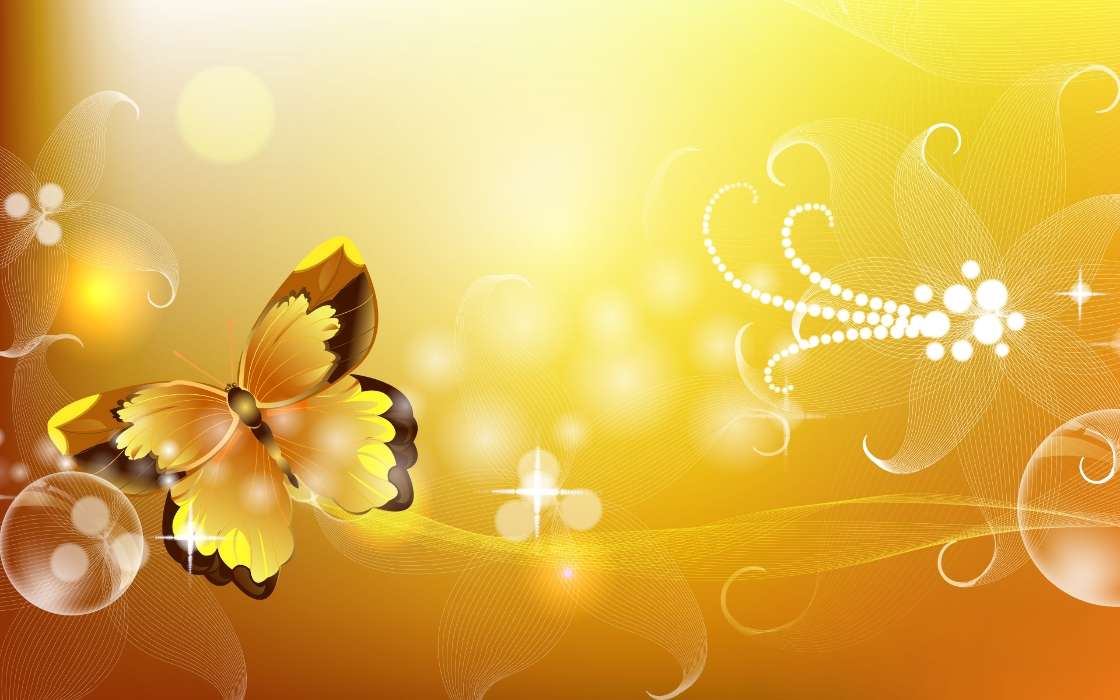 Спасибо 
 за  внимание!